Bat Jetpacks
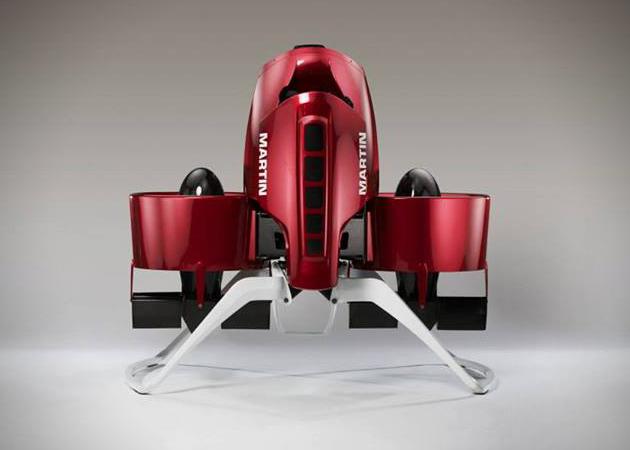 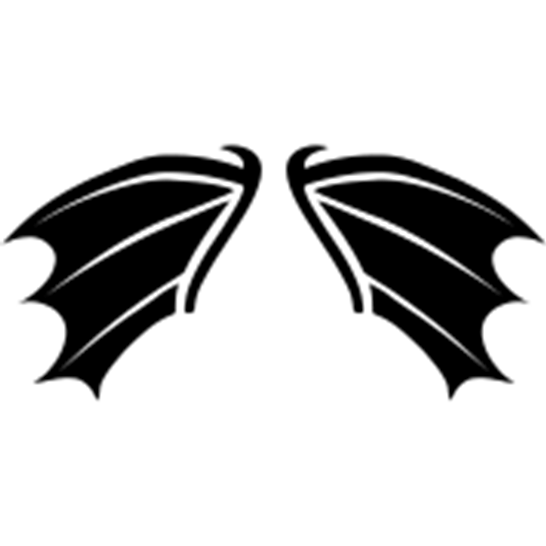 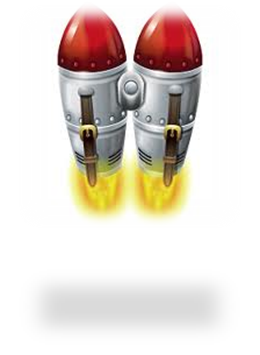 Bat Jetpacks
Files vermijden? Neem een jetpack!
http://www.youtube.com/watch?v=X4FQ-8n3dUs
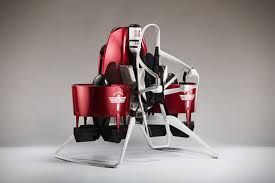 Vroeger.
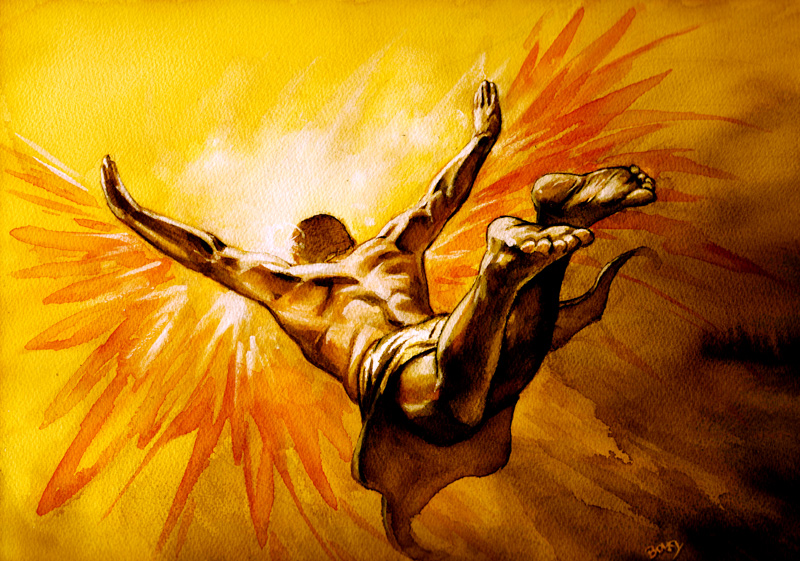 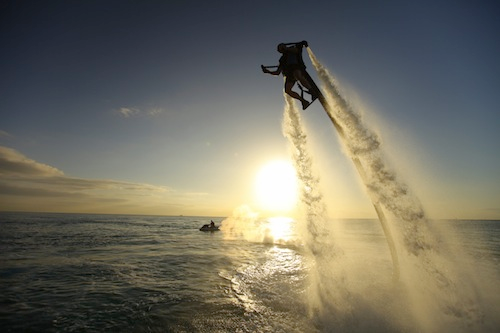 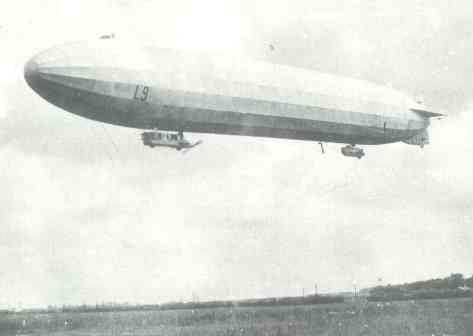 Chr.
2005
1900
2013
1903
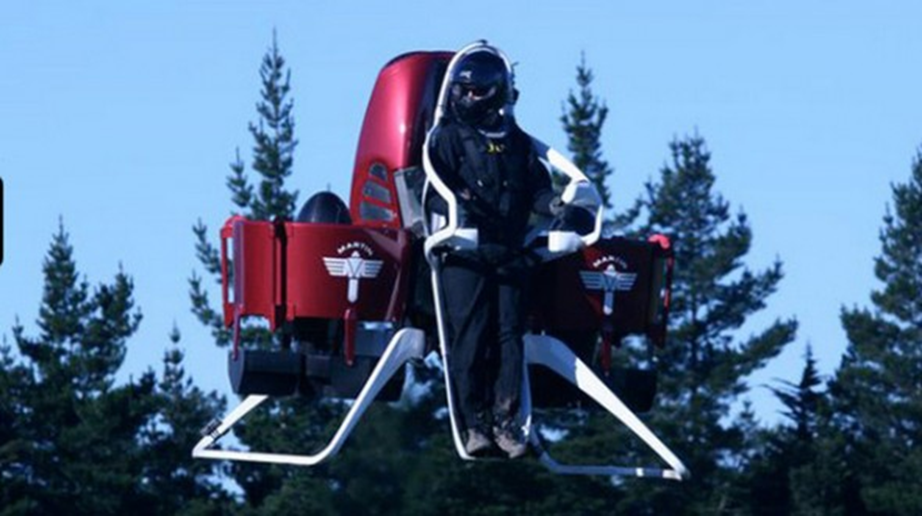 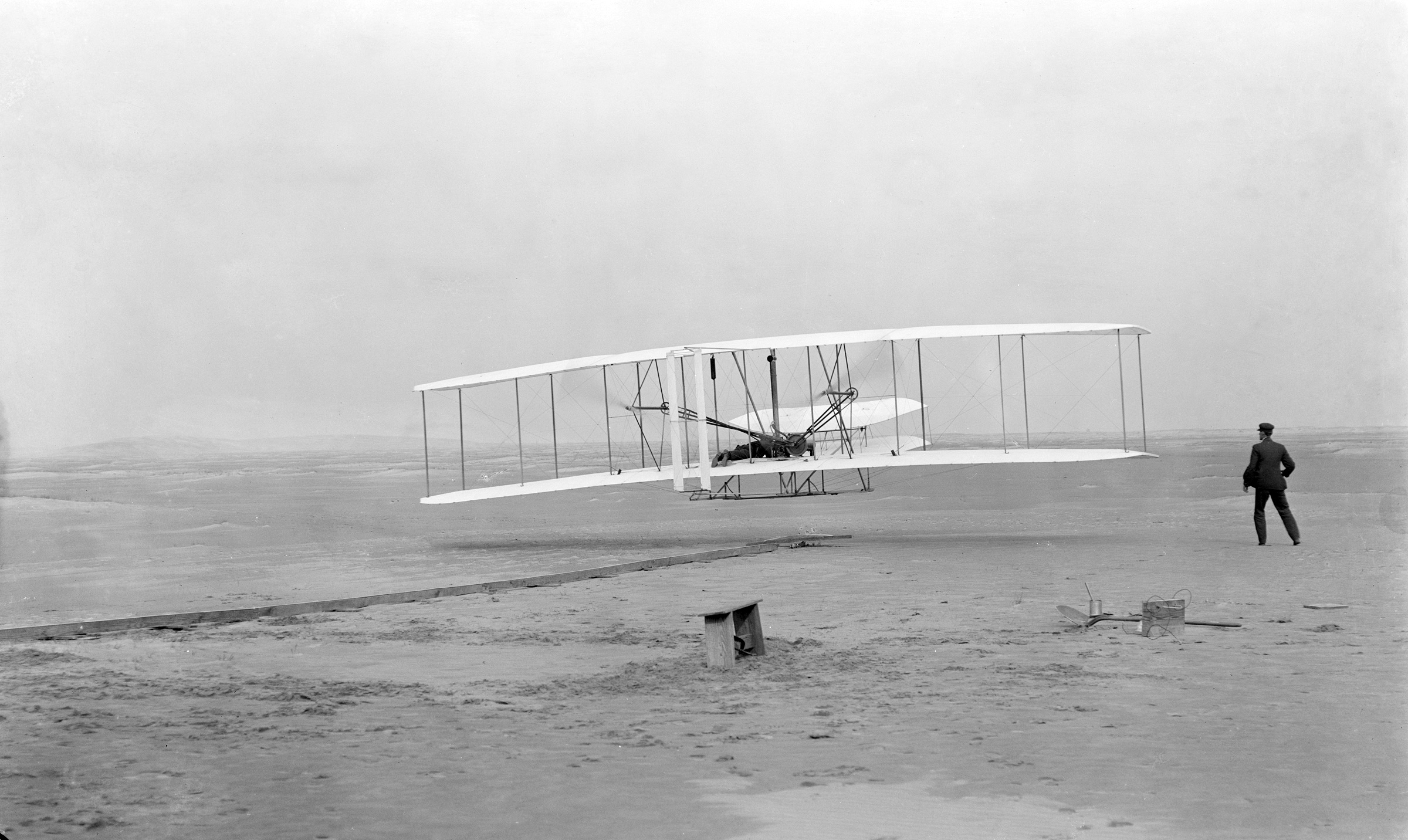 stuurknuppel
motors
Staander
In vele boeken en films uit de 20e eeuw, met name in het sciencefictiongenre, worden jetpacks wel gebruikt.
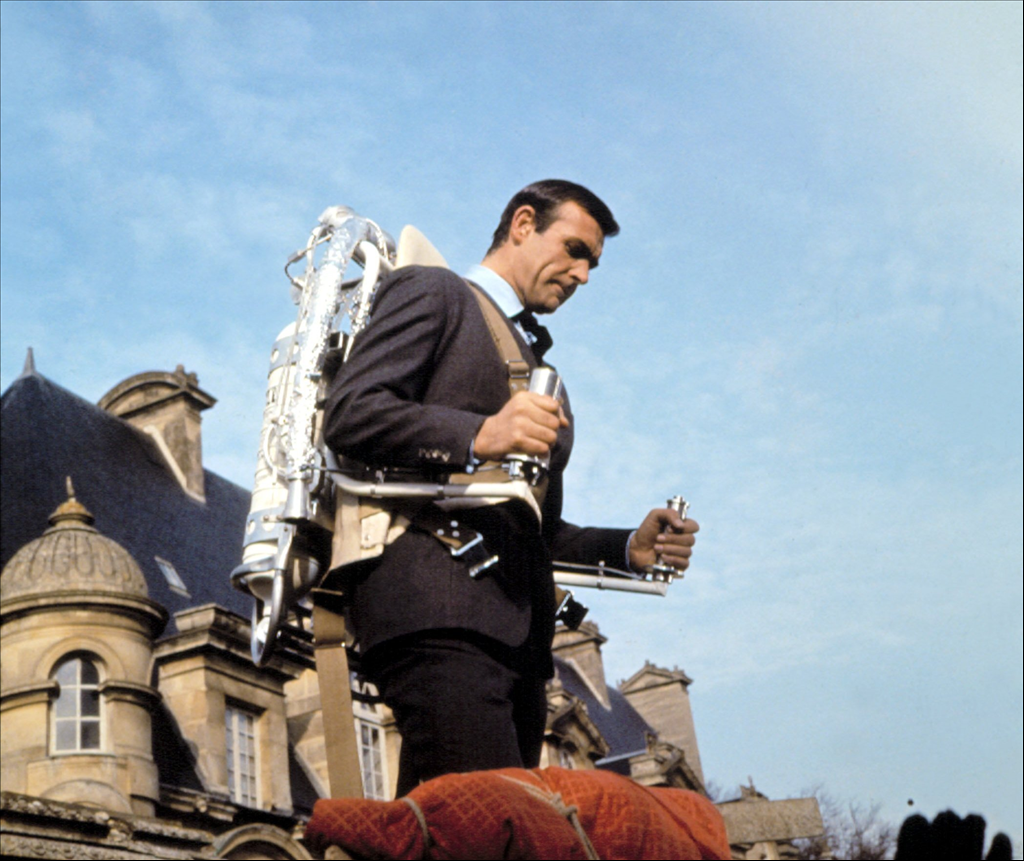 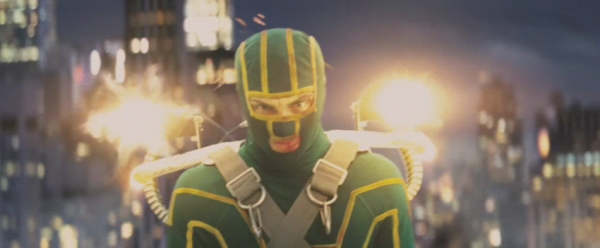 Kick-Ass
Thunderbal
- Max hoogte  50 m 
Minimum leeftijd 18 jaar 
Vliegrijbewijs 
Maximum snelheid 40 km per uur 
Prijs :
Jetpack: $999
Helm: $20
Pak: $25
+
   $1044
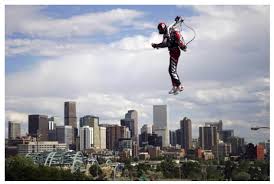 Verkooppunten-De betere garages - de luchthaven Op onze website : www.batjetpacks.com
Ook te verkrijgen…
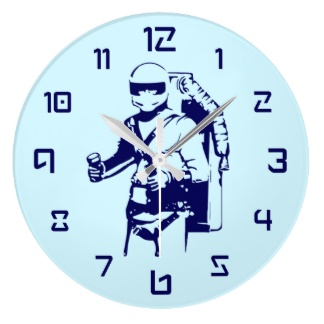 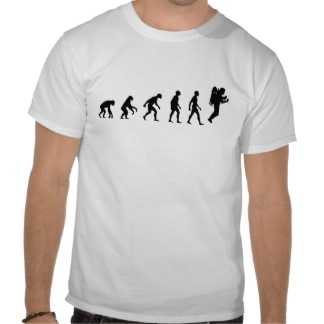 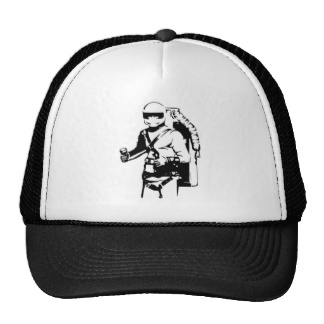 Enkel van onze spellen…
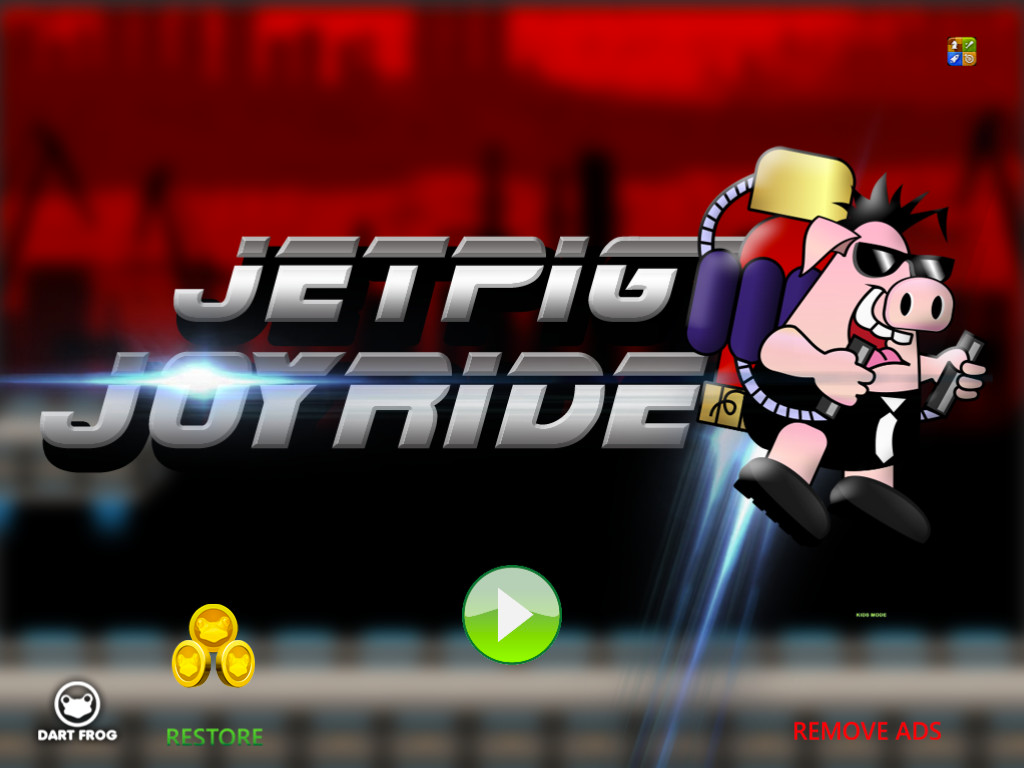 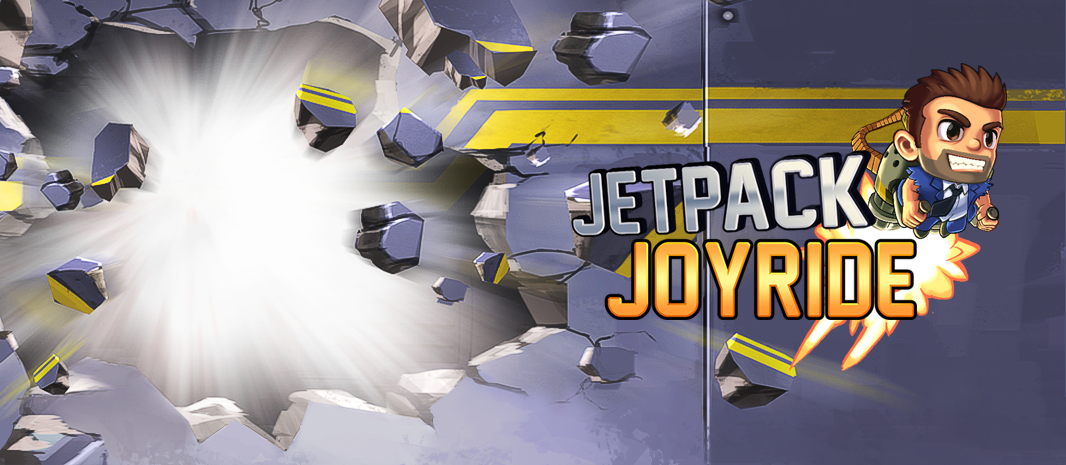 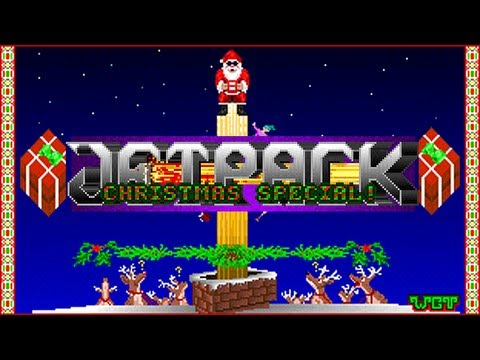 Bedankt voor het luisteren Zijn er nog vragen ?
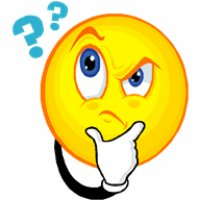